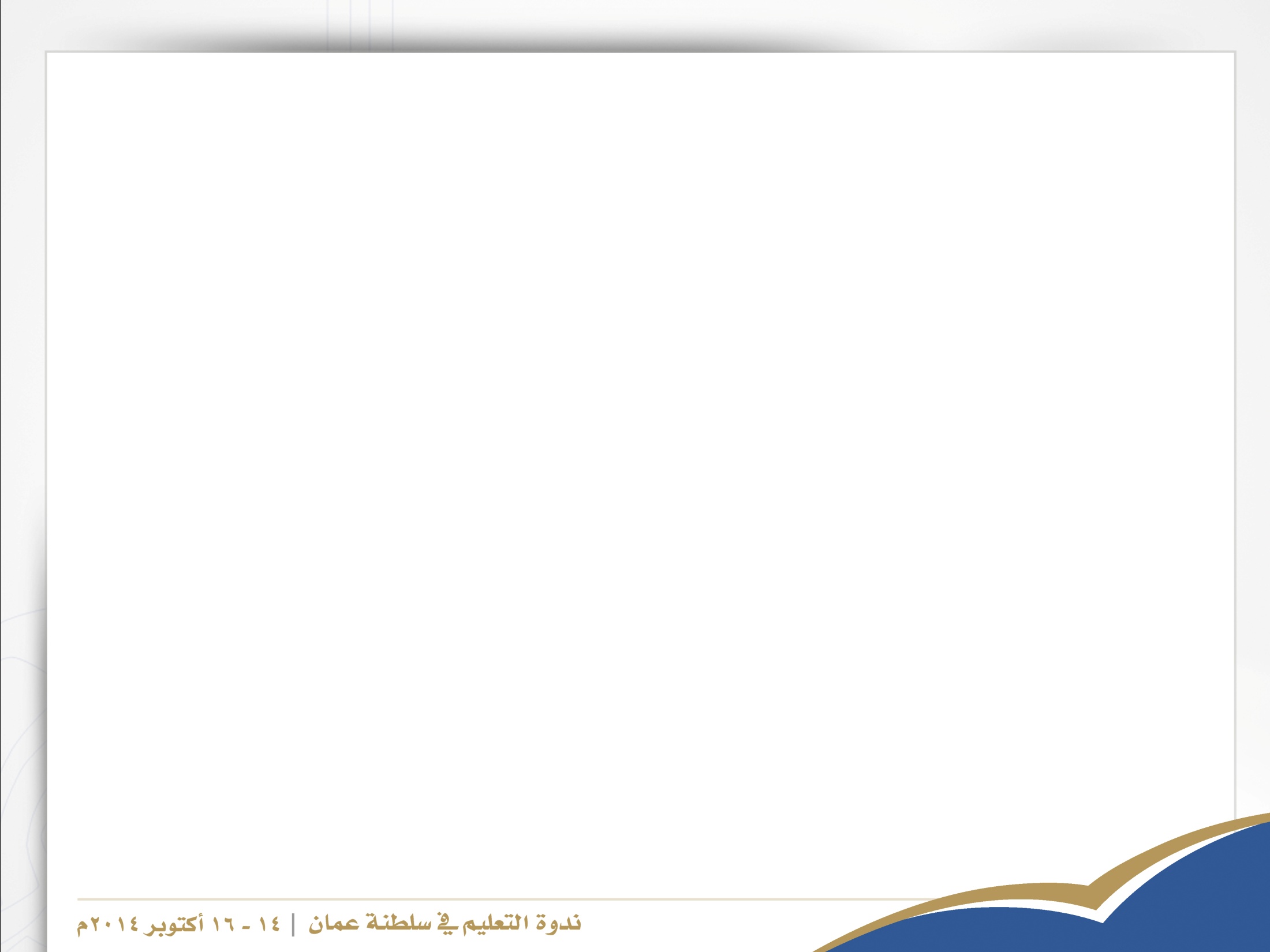 الإستراتيجية الوطنية للتعليم 2040م
الإستراتيجية الرابعة: البحث العلمي والتطوير

إعداد: أ. د صالحه عبدالله يوسف عيسان
جامعة السلطان قابوس
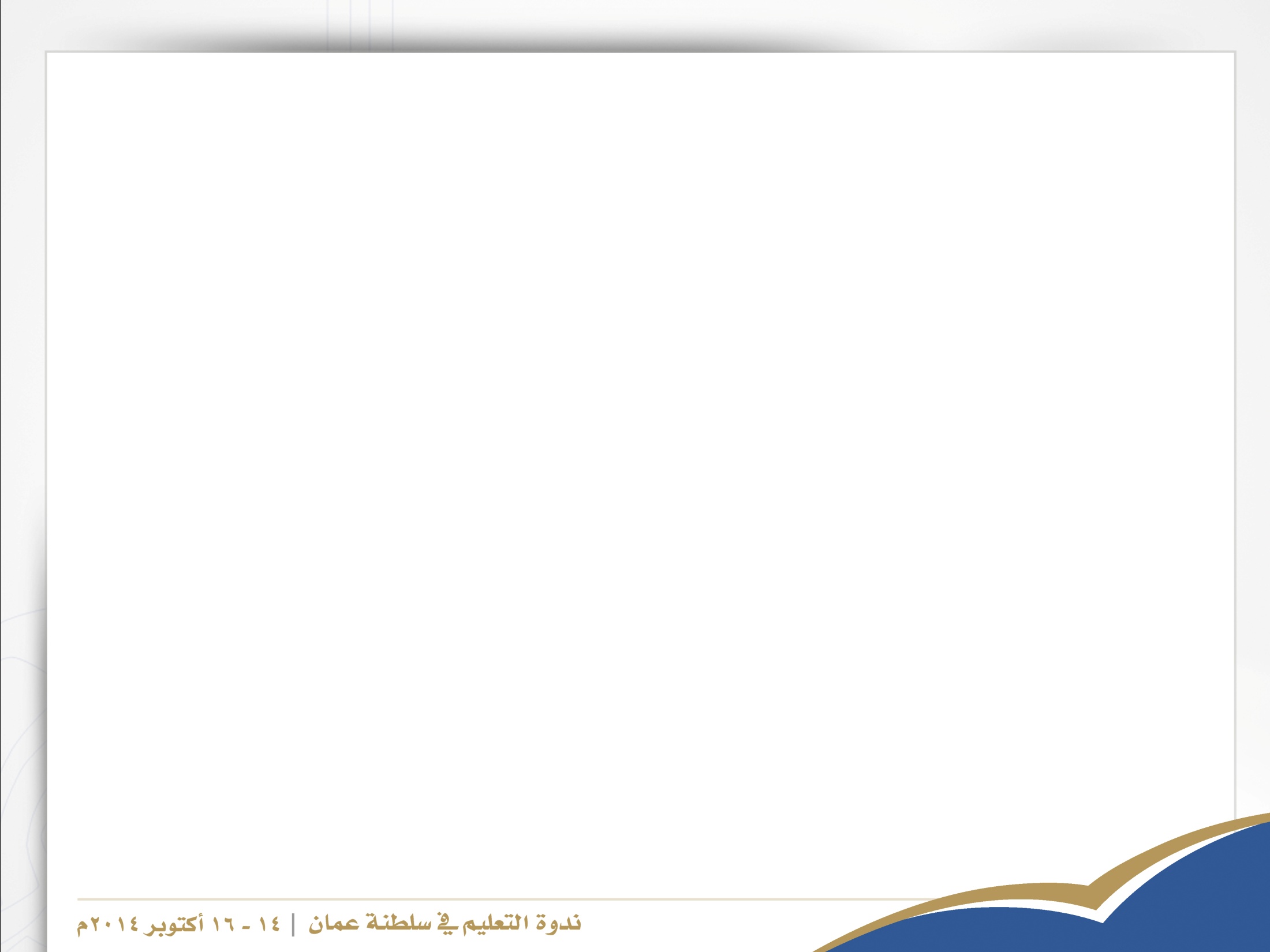 تمهيد
أشارت  خطط التنمية الخمسية المتعاقبة إلى أن البحث العلمي يعد أحد عناصر منظومة  العلم والتكنولوجيا. 
تؤكد الرؤية المستقبلية للاقتصاد العماني، عمان: 2020 على أنه ركيزة أساسية لإحداث التنمية واستدامتها، وعنصر أساسي للاستراتيجيات المعتمدة للتنويع الاقتصادي. 
أكدت الرؤية المستقبلية ضرورة دعم البحث العلمي من خلال زيادة الإنفاق عليه. 
إن مهمة  مجلس البحث العلمي هي إلى تأسيس منظومة إبداعية تستجيب للمتطلبات المحلية والتوجهات العالمية، وتعزز الانسجام الاجتماعي وتقود إلى الابتكار والتميز العلمي.
يتوقع إن تلعب المؤسسات التعليمية ، وبالأخص الجامعات ،  دور المحرك الأساسي في خلق المعرفة ونشرها مما سوف يدعم توجه السلطنة نحو  الابتكار  والتميز العلمي.
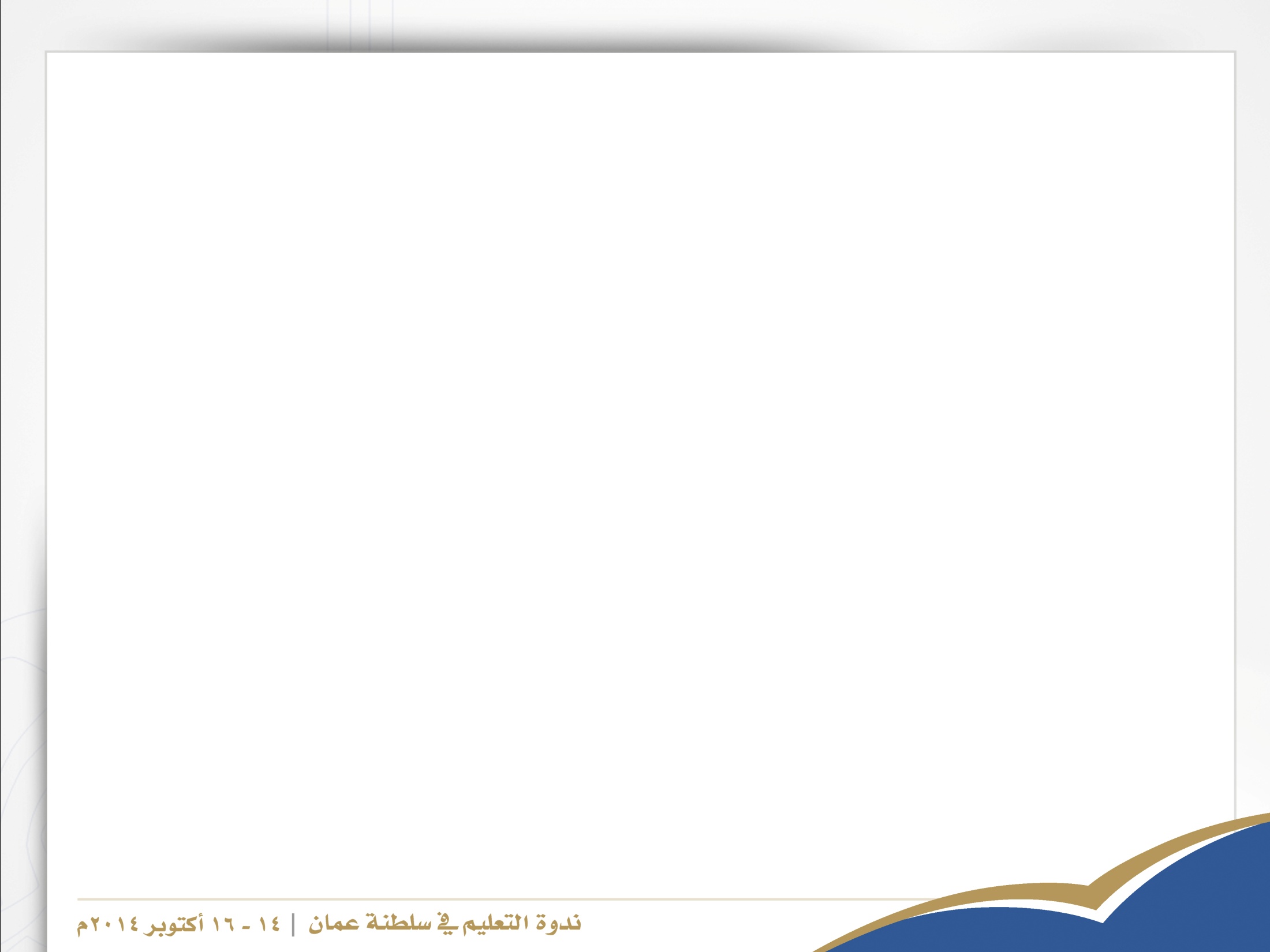 التحديات المتعلقة بالبحث العلمي
ضعف البنية الأساسية للبحث العلمي في  مؤسسات التعليم العالي .
ندرة الكفاءات البحثية العمانية العالية.
محدودية برامج الدراسات العليا التي تقدمها مؤسسات التعليم العالي.
ضعف الإمكانات المادية والبشرية المتاحة للبحث العلمي في الجامعات والمؤسسات التعليمية.
ضعف مساهمة البحث العلمي للمؤسسات التعليمية  في التنمية الاقتصادية والاجتماعية.
القصور في  اعتماد السياسات الخاصة بالتعليم على نتائج الدراسات العلمية في القطاعات المختلفة.
قلة تبني المؤسسات للمبادرات البحثية للطلبة وابتكاراتهم.
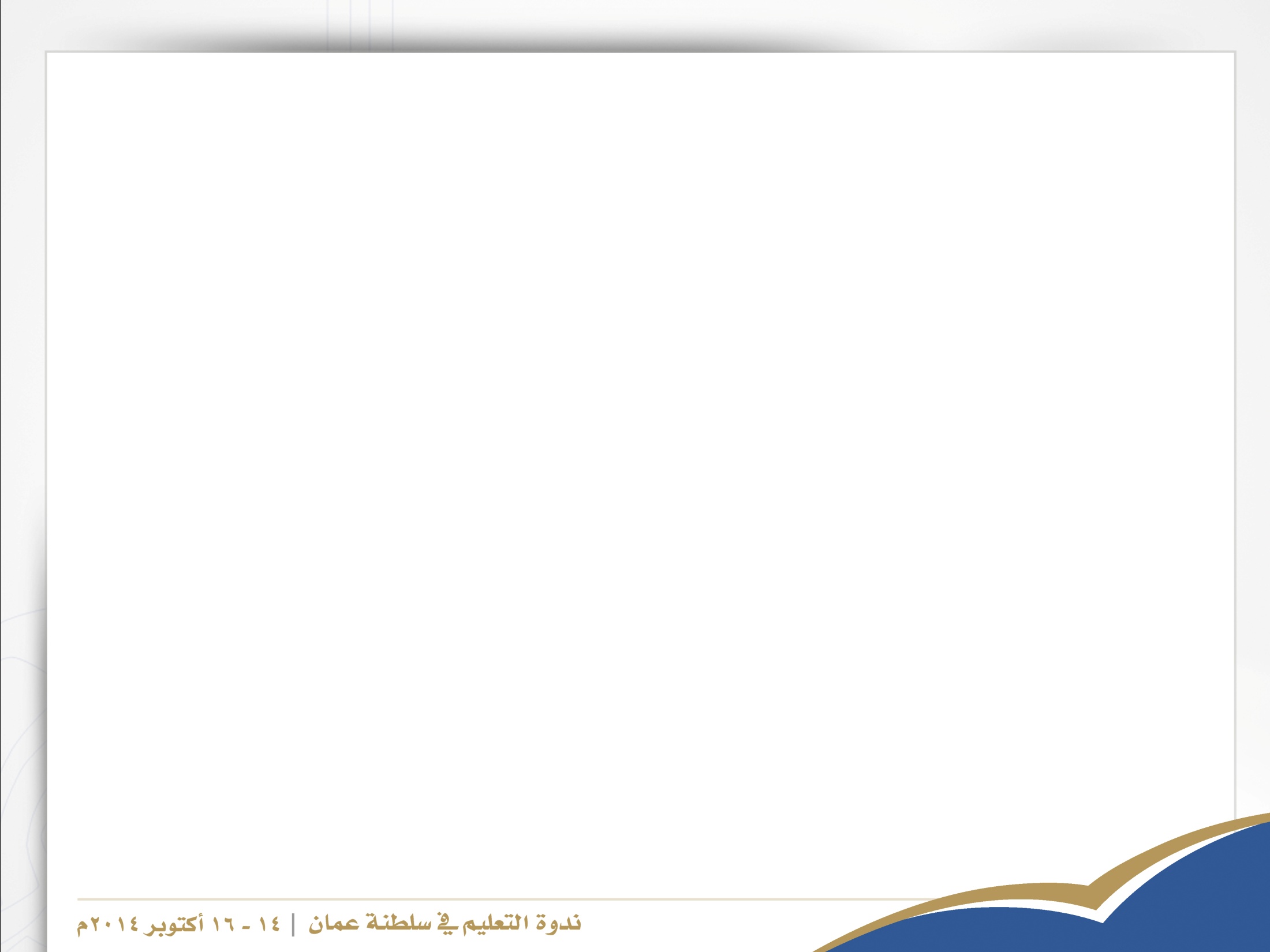 الهدف العام لاستراتيجية البحث العلمي والتطوير
بناء قدرات مستدامة للبحث العلمي في المؤسسات التعليمية  وتعزيز دورها المحوري في المساهمة  لبناء اقتصاد مبني على المعرفة.
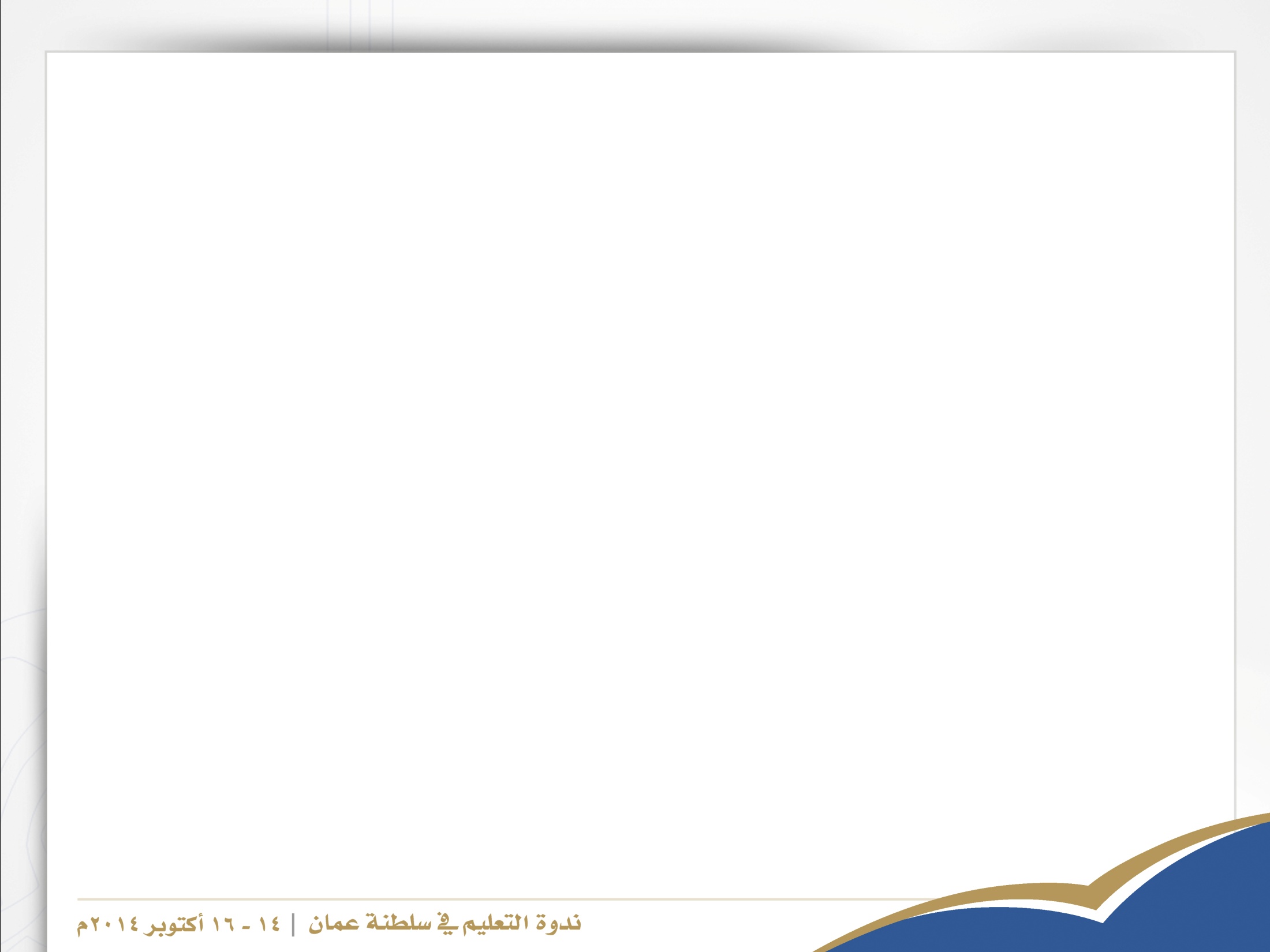 محاور استراتيجية البحث العلمي والتطوير
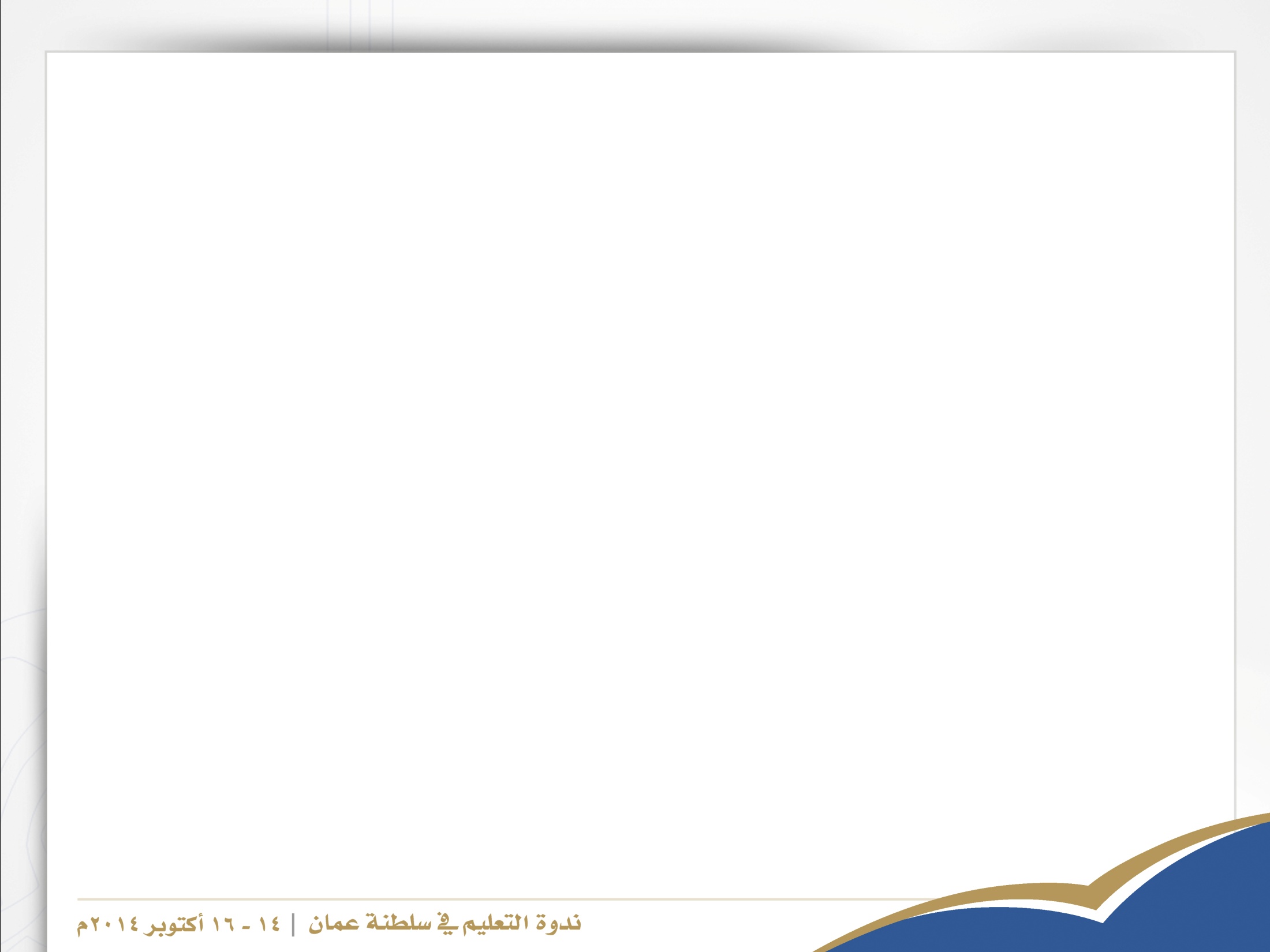 الاستعداد لمجتمع المعرفة
يعبر عن مدى استعداد سلطنة عمان لاقتصاد المعرفة بمؤشر اقتصاد المعرفة وهو مؤشر مركب يتألف من أربع ركائز هي:          	(1) النظام الاقتصادي والمؤسسي،  
	(2) التعليم ، 
	(3) البنية الأساسية لتكنولوجيا المعلومات والاتصالات، 
	(4) الابتكار.
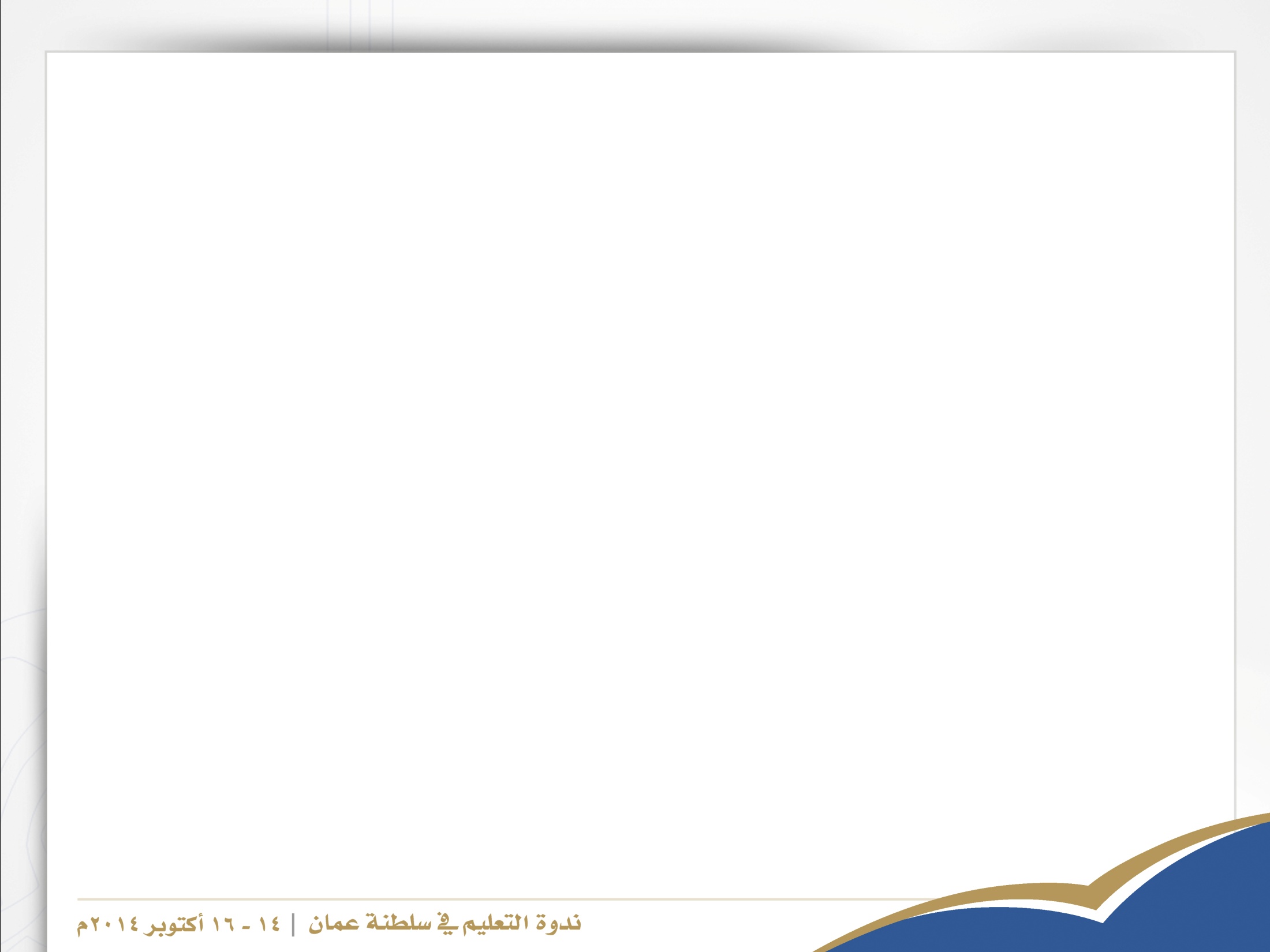 البنية المؤسسية للبحث العلمي
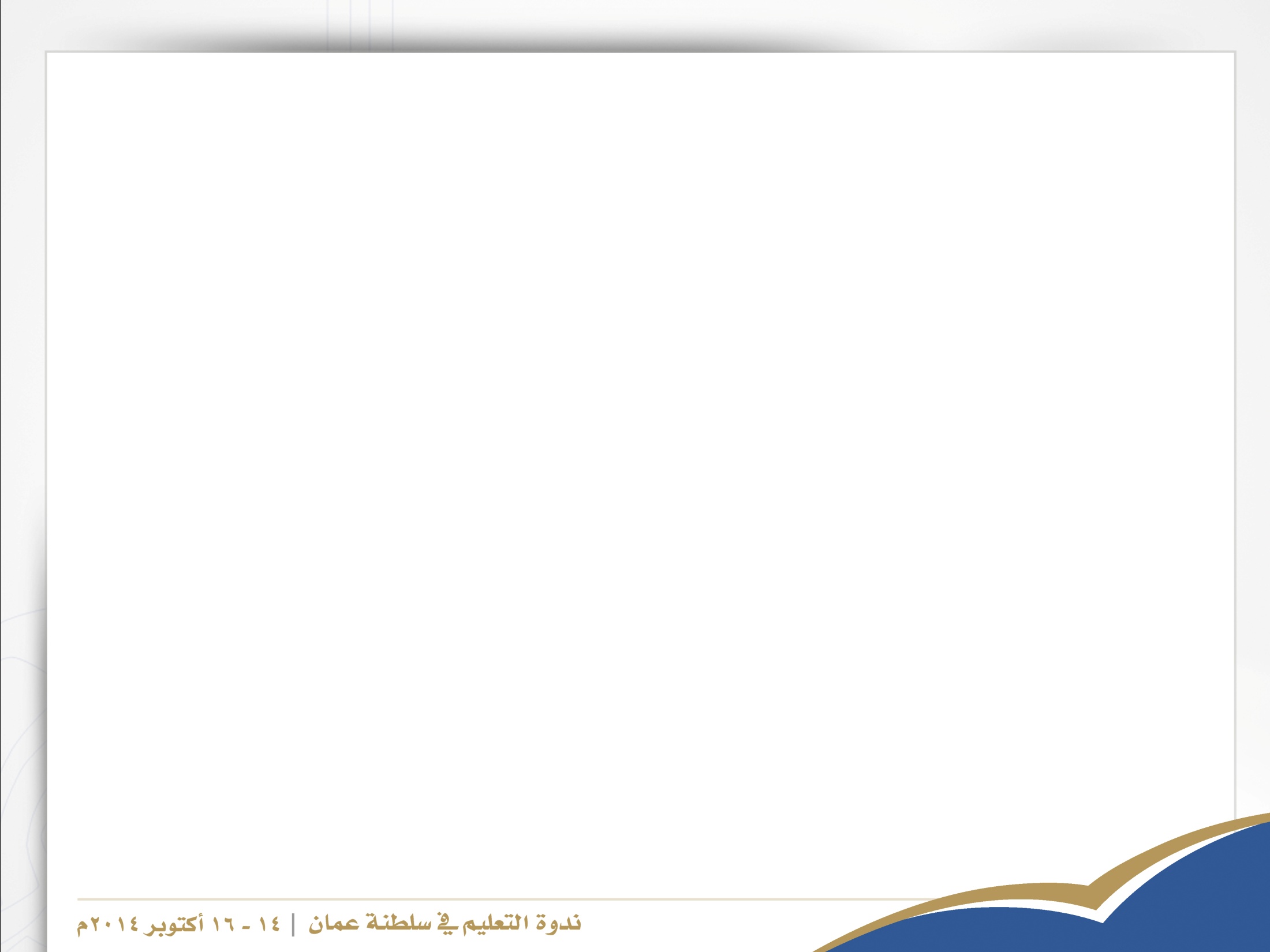 البحث  العلمي والابتكار
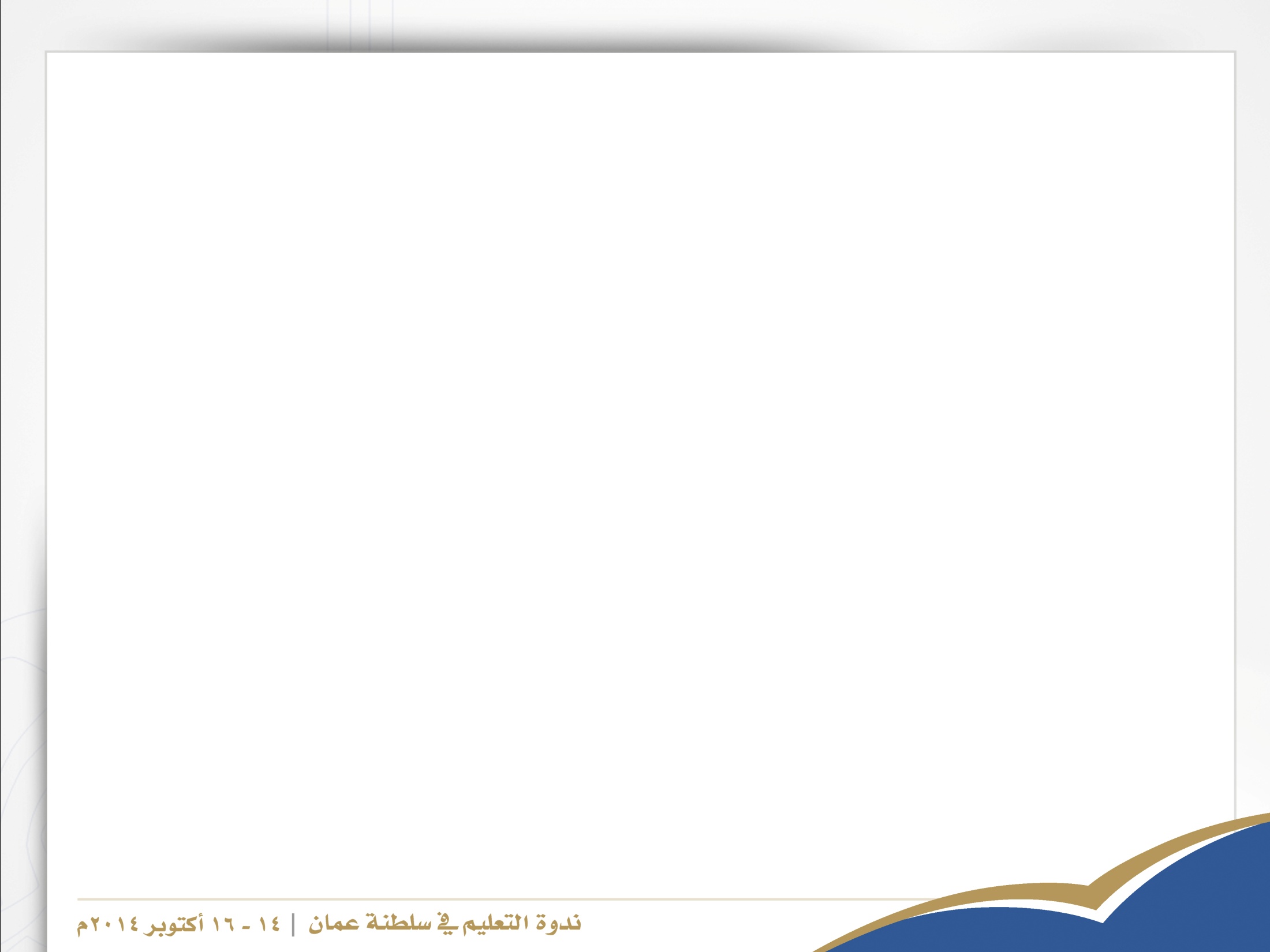 تعزيز الاهتمام بالعلوم الإنسانية
للعلوم الاجتماعية والإنسانية دور مهم في:
 فهم وبناء الفرد وبنية المجتمع، ت
 تسهم في رصد وفهم وتحليل الظواهر الإنسانية والتغيرات والتحولات والمشكلات والقضايا المجتمعية،
 اقتراح الحلول المناسبة والسيطرة عليها، 
 تسهم هذه العلوم في الارتقاء بالمستوى الحضاري والفكري والقيمي للإنسان والمجتمع، 
 حفز ودعم التغيرات والتحولات الإيجابية مبكرا حتى لا تحدث في اتجاه مخالف لصياغة بنية المجتمع.
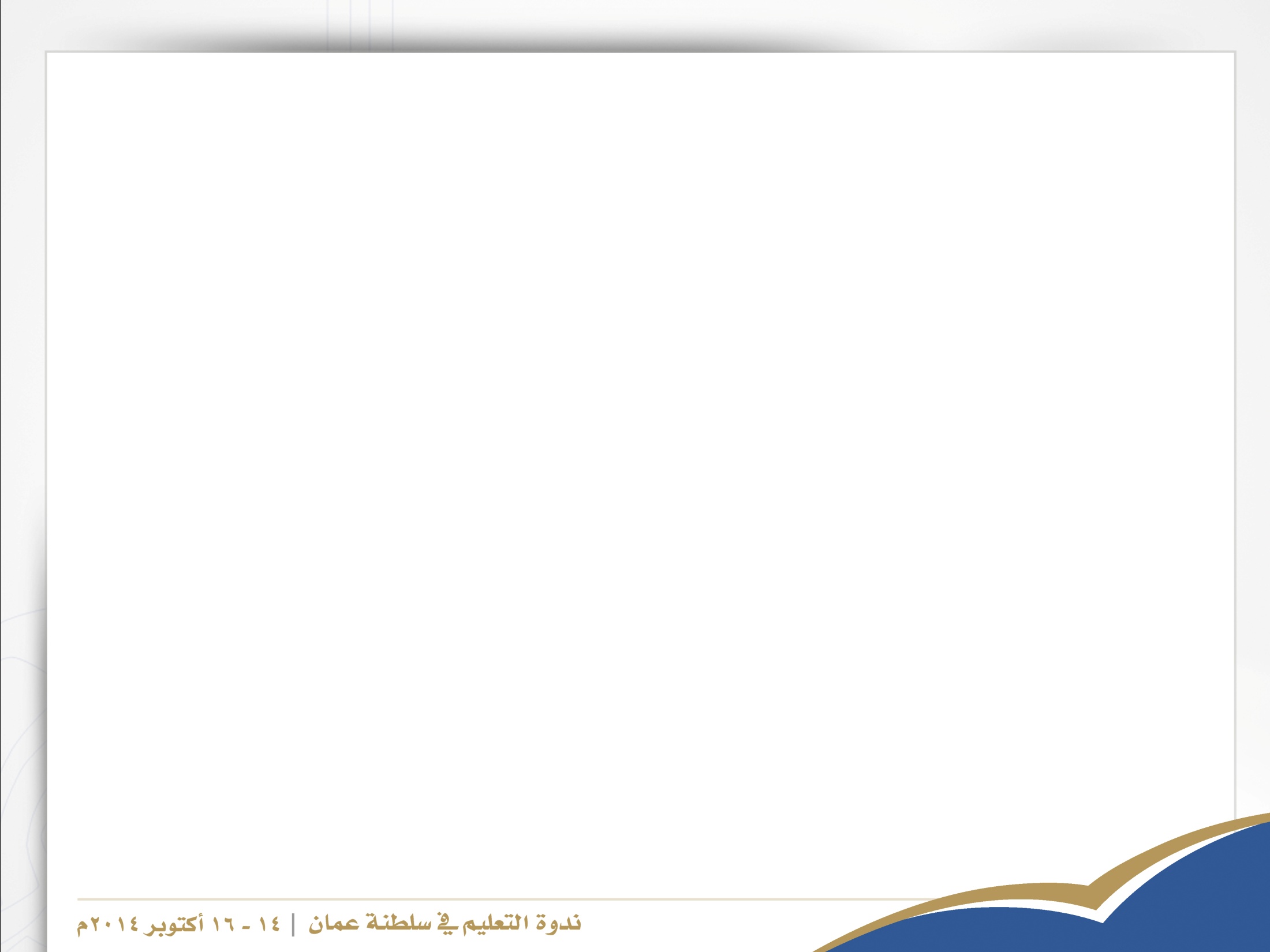 الموارد البشرية وبناء القدرات
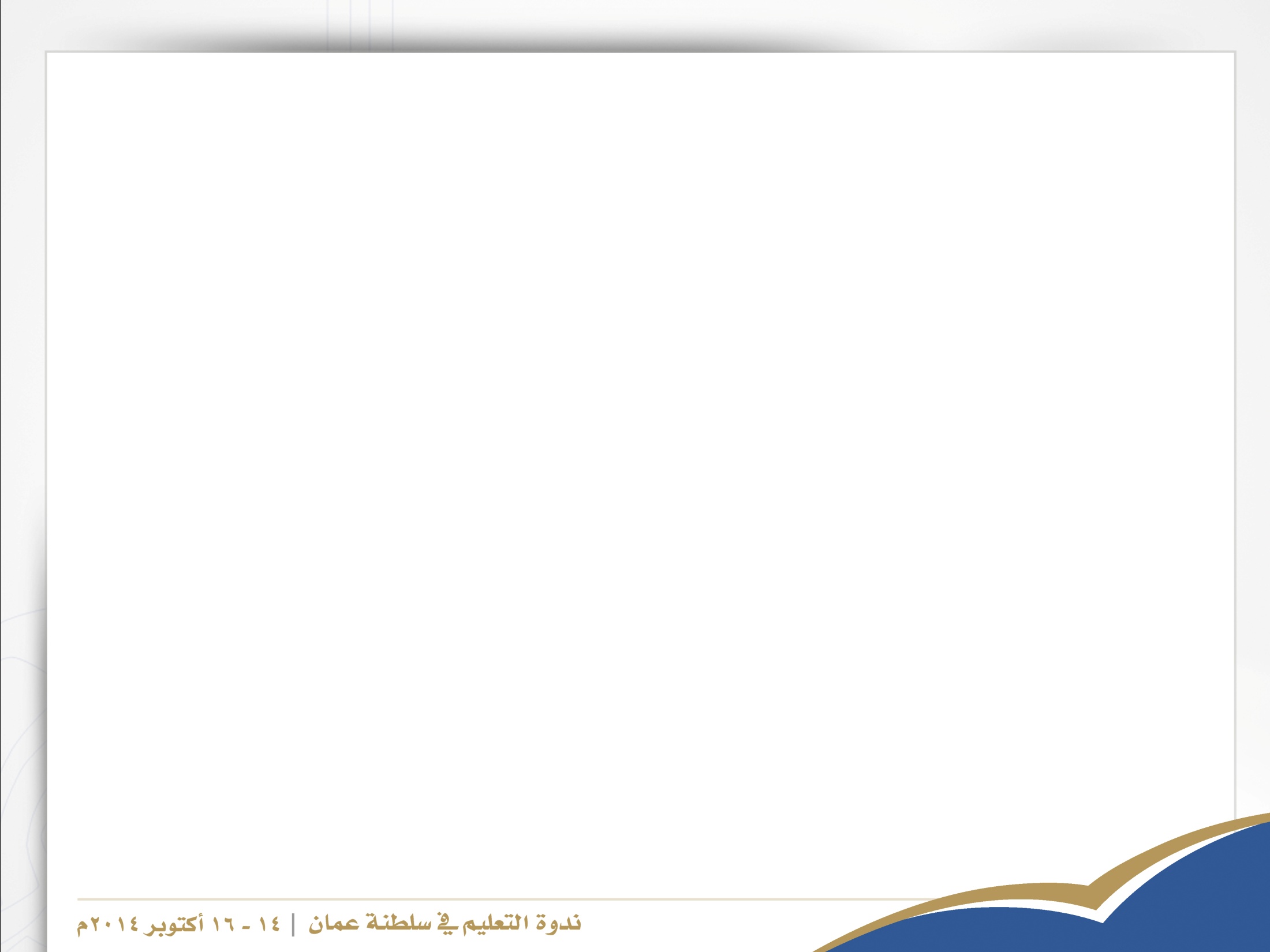 توصيات استراتيجية البحث العلمي والتطوير(21)
إنشاء الحاضنات العلمية التي تعمل على مد الجسور بين الجامعات ومراكز البحث العلمي من جهة والقطاعات الإنتاجية من جهة أخرى ، 
تبني نتائج البحوث التي يتوصل إليها الأكاديميون وتطويرها ووضعها موضع التنفيذ ومن ثم تسويقها كمنتج جديد.
بناء الكفاءات الوطنية في البحث العلمي ، 
وبناء القدرات البحثة لدى الطلبة في مختلف مستويات النظام التعليمي، ودعم المشاريع الطلابية الابتكارية من خلال احتضان المؤسسات الحكومية والخاصة لتلك المشاريع وتطويرها.
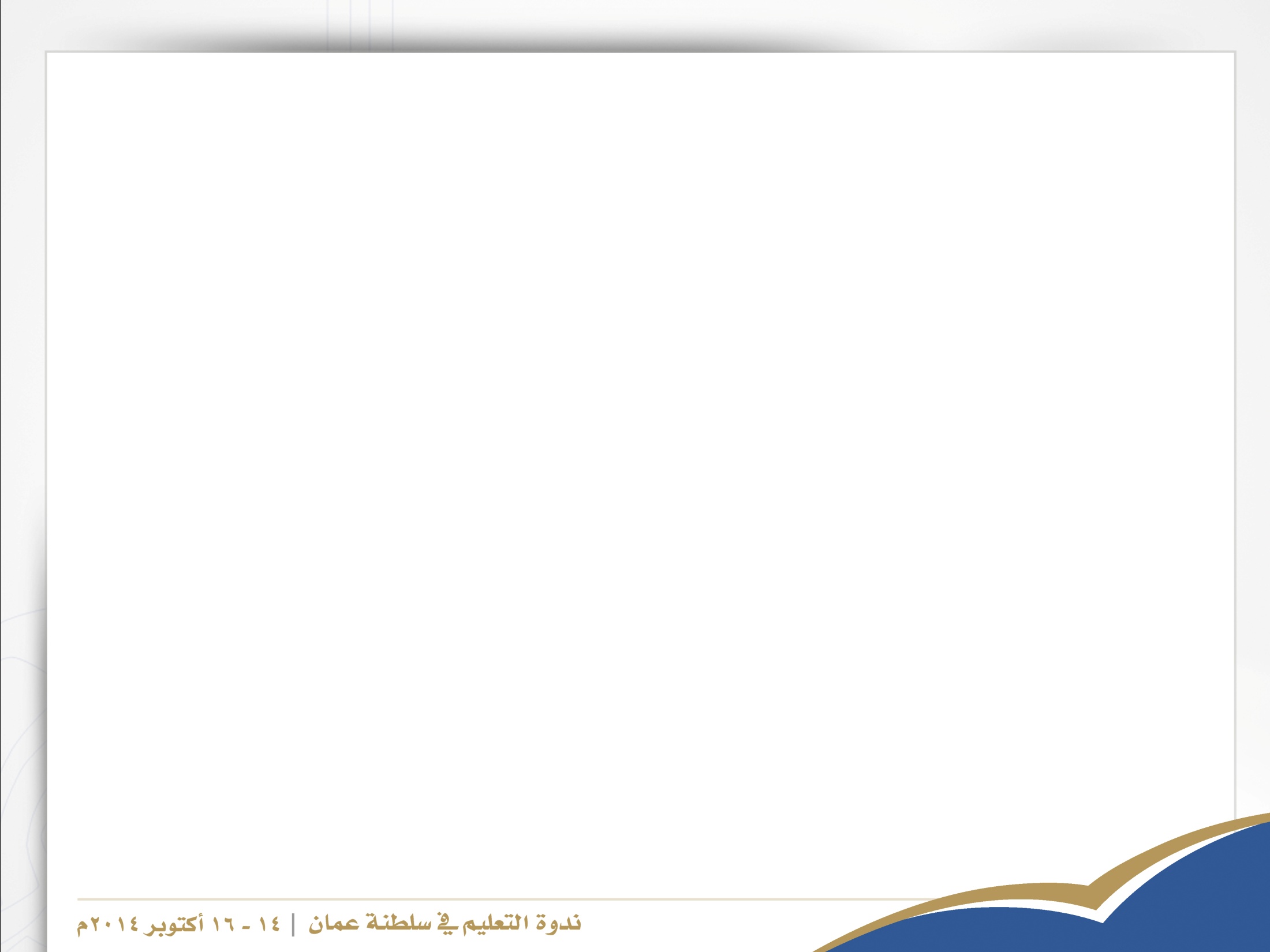 شكرا على المتابعة